Exodus Part 1 – The heart of humanity.
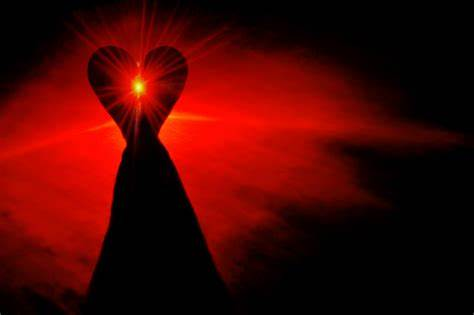 Say therefore to the people of Israel, ‘I am the Lord, and I will bring you out from under the burdens of the Egyptians, and I will deliver you from slavery to them, and I will redeem you with an outstretched arm and with great acts of judgment. Exodus 6:6
Our year of the Lord’s glory… Matthew 5:16In the same way, let your light shine before others, so that they may see your good works and give glory to your Father who is in heaven.
Fellowshipping with God!! 
Walking in obedience and in the will of God.
Walking in love.
Serving others in humility and sacrifice.
Living a life of purpose for the salvation of creation.
To live a life that glorifies God is to trust, obey and to be fully dependent on God as we live according to His predetermined order.
God demands our all – Life, money, time, talent… etc.
Tithing, saving, alms giving, seed sowing and offering.
The book of Exodus…
The book describes the deliverance of the Israelites from Egypt, their journey to Mount Sinai and the events that occurred during their sojourn there. It further highlights God’s redemptive work, His ability to deliver and reveals the wavering state of the heart of humanity.
Exodus in Greek means “departure” and is derived the words “Ek” which means “out of” and  “hodos” which means “road”. The Hebrew word on the other hand means “and these are the names of”. 
It is the 2nd book of the Torah and Pentateuch written by Moses. Has 40 chapters. 
It is a continuation of how Jacob and his children settled in Egypt during the time of the famine and were made slaves over 300 years as they multiplied in number.
The heart of humanity…
For from within, out of the heart of man, come evil thoughts, sexual immorality, theft, murder, adultery, coveting, wickedness, deceit, sensuality, envy, slander, pride, foolishness. All these evil things come from within, and they defile a person.” Mark 7:21-23
The heart of humanity…
... For the Lord sees not as man sees: man looks on the outward appearance, but the Lord looks on the heart.”… 1Samuel 16:7
God’s desire for us… Ezekiel 36:22-27
22. “Therefore say to the house of Israel, Thus says the Lord God: It is not for your sake, O house of Israel, that I am about to act, but for the sake of my holy name, which you have profaned among the nations to which you came. 23. And I will vindicate the holiness of my great name, which has been profaned among the nations, and which you have profaned among them. And the nations will know that I am the Lord, declares the Lord God, when through you I vindicate my holiness before their eyes. 24. I will take you from the nations and gather you from all the countries and bring you into your own land. 25. I will sprinkle clean water on you, and you shall be clean from all your uncleannesses, and from all your idols I will cleanse you. 26. And I will give you a new heart, and a new spirit I will put within you. And I will remove the heart of stone from your flesh and give you a heart of flesh. 27. And I will put my Spirit within you, and cause you to walk in my statutes and be careful to obey my rules.
Conclusion…
God is sovereign and His plans shall be established!!
Whether we submit to God’s will or not, the Lords glory will be revealed. 
Repent, accept Jesus and trust in the Lord.
Let us pray!!